Nutrient Elements and Their Importance
Lecture 25: Deficiency and toxicity symptoms in plants
Whenever the supply of an essential element becomes limited, plant growth is retarded. 
The concentration of the essential element below which plant growth is retarded is termed as “The element is said to be deficient when present below the critical concentration”.
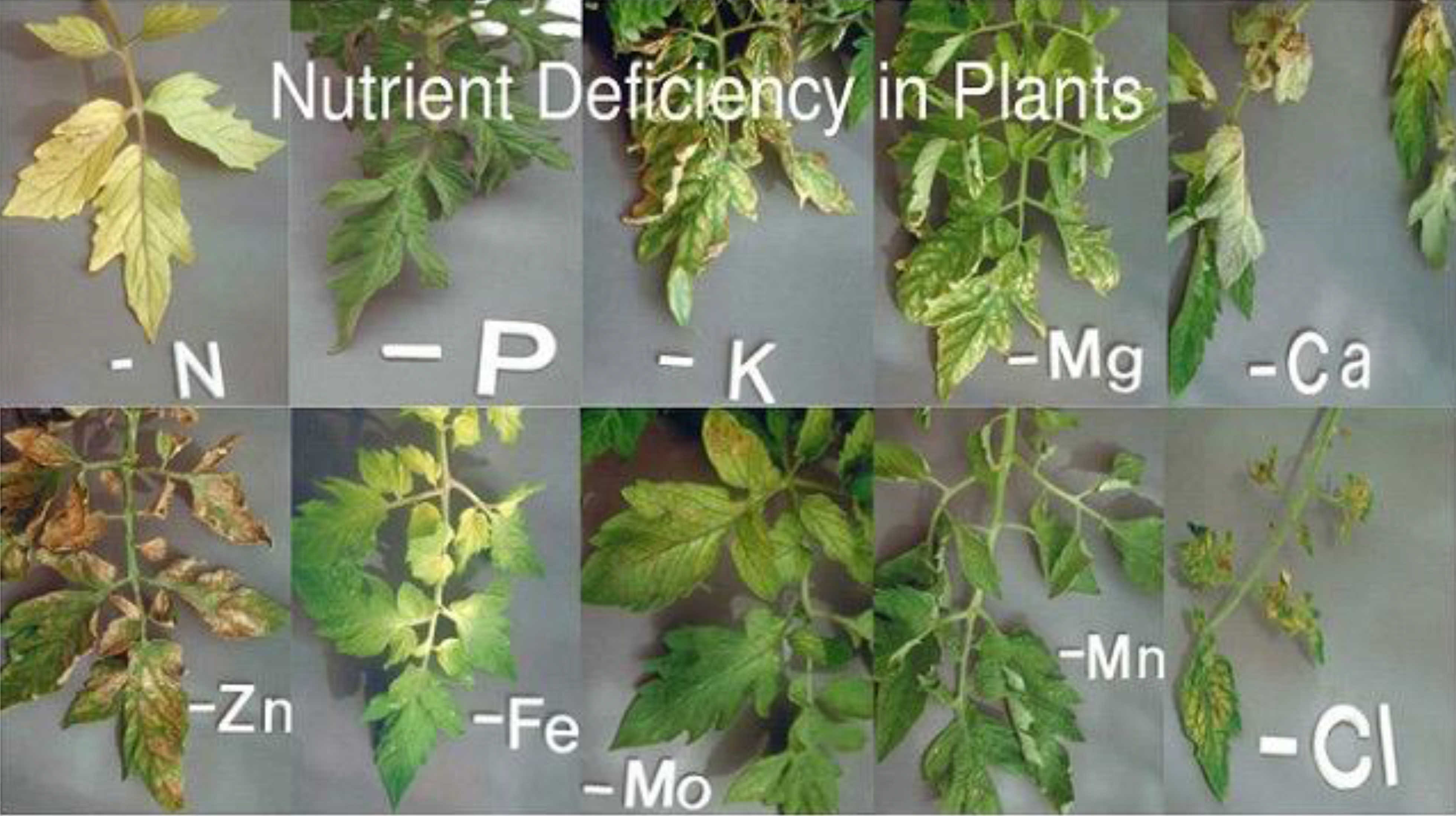 Nutrient toxicity and management

The requirement of micronutrients is always in low amounts while their moderate increase causes toxicity. 
Any mineral ion concentration in tissues that reduces the dry weight of tissues by about 10 per cent is considered toxic. 
The toxicity symptoms are difficult to identify. Toxicity levels for any element also vary for different plants. 
Many a times, excess of an element may inhibit the uptake of another element.
Nutrient toxicities in crops are more frequent for manganese (Mn) and boron (B) than for other nutrients.
Manganese toxicity is found on acid soils. It is important to know that manganese competes with iron and magnesium for uptake and with magnesium for binding with enzymes. Manganese also inhibits calcium translocation in shoot apex. Therefore, excess of manganese may, induce deficiencies of iron, magnesium and calcium. 

Boron toxicities occur in irrigated regions where the well or irrigation waters are exceptionally high in B. 

Generally, the symptoms of toxicity in crops occur as burning, Chlorosis and yellowing of leaves. Toxicities can result in decreased yield and/or impaired crop quality.
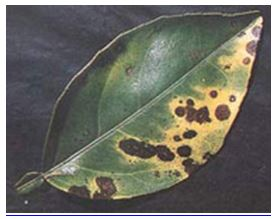 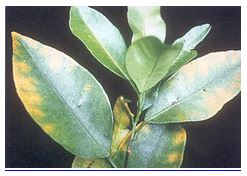 Prevention of toxicity

With the exception of Mo, toxicity of other nutrients can be reduced by liming.

Following recommended rates of fertilizers and the safe and controlled use of waste materials, such as sewage sludge and coal fly ash, should reduce metal loading and nutrient toxicity in crops.

Provided   sufficient drainage because availability of nutrients like Fe and Mn is increases up to toxicity level under water logged condition.

Ground water must be monitored regularly, if content of B and Cl is too high stop to applied water or applied with dilution.
THANK YOU